Aplikasi Kalkulus Diferensial week 11
W. Rofianto, ST, MSi
SKETSA KURVA SUATU FUNGSI
FAKTOR-FAKTOR PENTING
Titik-titik maksimum dan minimum relatif 
	Syarat, f ’(x) = 0 
Titik potong y dan x (optional)
	Dengan memisalkan x atau y adalah nol
Titik belok 
	Syarat f ”(x) = 0
Arah akhir
	Dengan menganalogikan pada fungsi linier atau fungsi kuadrat 

Contoh :
TITIK MAKSIMUM/MINIMUM ABSOLUT
PROSEDUR PENENTUAN TITIK MAKSIMUM DAN MINIMUM ABSOLUT PADA INTERVAL  a ≤ x ≤ b

Tentukan semua titik kritis [xi,f(xi)]yang berada dalam interval a ≤ x ≤ b
Hitung nilai f(x) pada kedua ujung interval [f(a) dan f(b)]
Bandingkan semua nilai f(x) yang diperoleh dari langkah I dan II, nilai terbesar merupakan nilai maksimum absolut sedangkan nilai terkecil merupakan nilai minimum absolut  

Contoh : 

Tentukan titik maksimum & minimum absolut untuk interval
 -6 ≤ x ≤ 17
REVENUE
Suatu perusahaan memperkirakan bahwa R, pendapatan total / total revenue (dalam $1.000) sebagai fungsi dari p, harga jual produk (dalam dollar), dengan fungsi :

	R = f(p) = -50p2 + 500p
Tentukanlah harga produk yang harus diberlakukan agar diperoleh pendapatan total maksimum
Berapakah pendapatan total maksimum yang dapat diperoleh?
REVENUE
R = f(p) = -50p2 + 500p
Cari  f’(p) = 0 :
F’(p)= -100 + 500 = 0
          -100p = -500
  	p  = 5
Maksimum relative terjadi pada p = 5
Cari f’’(p) = -100 dan f’’(5) = -100 < 0
Nilai maksimum dari R didapat dengan p = 5 pada fungsi f, maka :
    f(5) = -50(52) + 500 (5)
          = - 1.250 + 2.500 = 1.250
Total revenue tahunan maksimum pada $ 1.250 pada harga $5 per unit
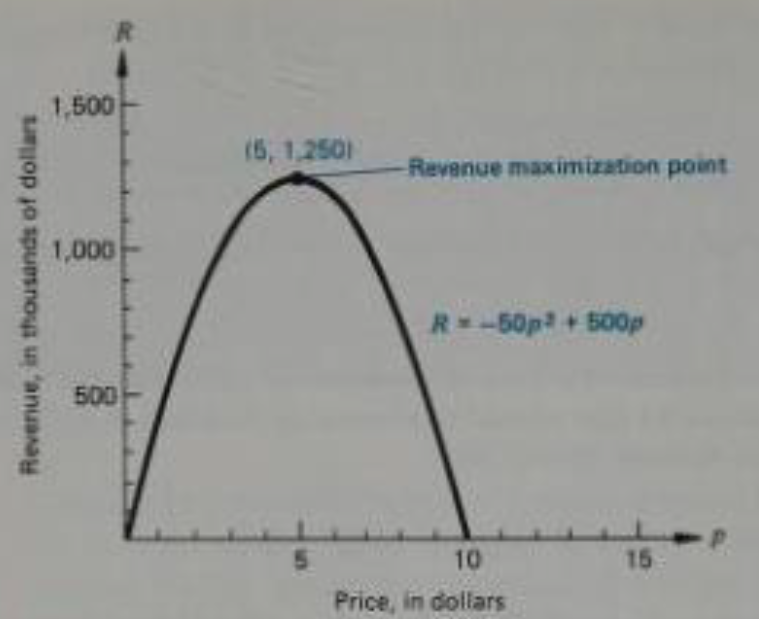 COST
Besarnya total biaya untuk memproduksi barang sejumlah q digambarkan melalui fungsi :

	C = 100.000 + 1.500q + 0.2q2

Jika C adalah total biaya dalam dollar :
Tentukanlah jumlah barang yang harus diproduksi agar biaya
    rata-rata per unit minimum.
b. Buktikanlah bahwa kondisi yang dicapai tersebut merupakan 
    kondisi minimum relatif
COST
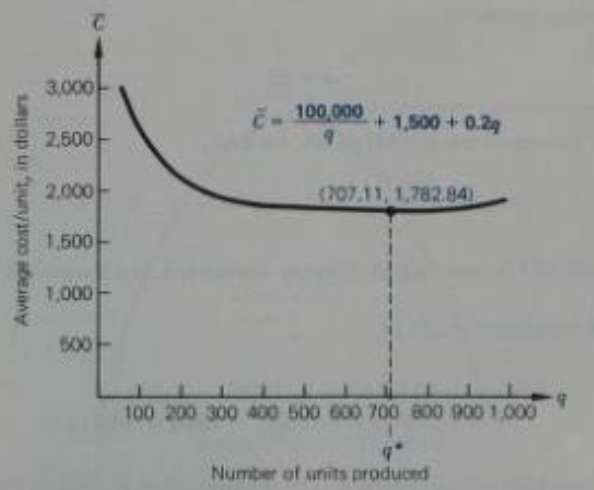 PROFIT
Suatu perusahaan meluncurkan produk Lemari Pendingin baru. Melalui riset pemasaran yang sudah dilakukan diketahui bahwa jumlah permintaan terhadap produk baru tersebut dipengaruhi oleh harga jual yang ditetapkan sesuai fungsi:

	q = 100.000 – 200p

Dengan q adalah jumlah permintaan per tahun dan p adalah harga jual produk dalam dollar. Dari penelitian teknis diperkirakan biaya total untuk memproduksi produk tersebut adalah:

	C = 150.000 + 100q + 0.003q2
Tentukanlah jumlah barang yang harus diproduksi agar diperoleh profit maksimum, 
Berapa harga jual yang harus dikenakan ?
Berapa besarnya profit maksimum yang dapat dicapai ?
PROFIT
Revenue R = pq
Cari p:
  	q = 100.000 – 200p
         200p= 100.000 –q
	p = 500 – 0,005q   
Maka :
R = (500 -0,005q)q
   = 500q-0,005q2
Fungsi profit:
     P=f(q)
        = R-C
        =500q-0,005q2 – (150.000 + 100q + 0.003q2)
P = -0,008q2+ 400q- 150,000

f’(q)= 0,016q+400 = 0
          0,016 q = 400
	q = 25.000 unit
Pada harga:
p = 500-0,005(25.000) = $ 375

Profit maksimum :
f(25.000) = -0,008(25.0002)+400(25.000)-150.000
               = -5.000.000 + 10.000.000-150.000 = 4.850.000 $
ELASTISITAS TITIK
Elastisitas permintaan = persentase perubahan jumlah permintaan
				          persentase perubahan harga
				
			           
			          =	         =


Elastisitas titik			Kategori elastisitas
						
						Elastis
						Inelastis
						Elastis uniter
ELASTISITAS TITIK
Tentukan elastisitas titik fungsi permintaan q = f(p) = 500 – 25p pada harga $15, $10 dan $5

Untuk $15



Untuk $10



Untuk $5
TUGAS
Budnick hal 772 no 61
Budnick hal 794 no 2
Budnick hal 817 no 21
Budnick hal 815 no 12, ref : example 14 
Budnick hal 816 no 19, ref : example 16
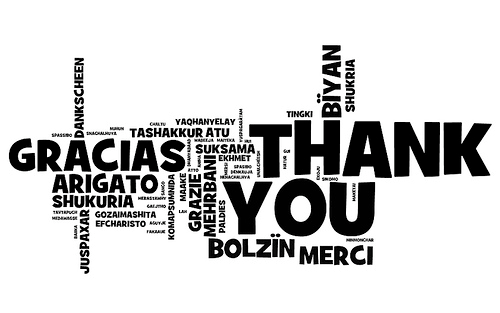